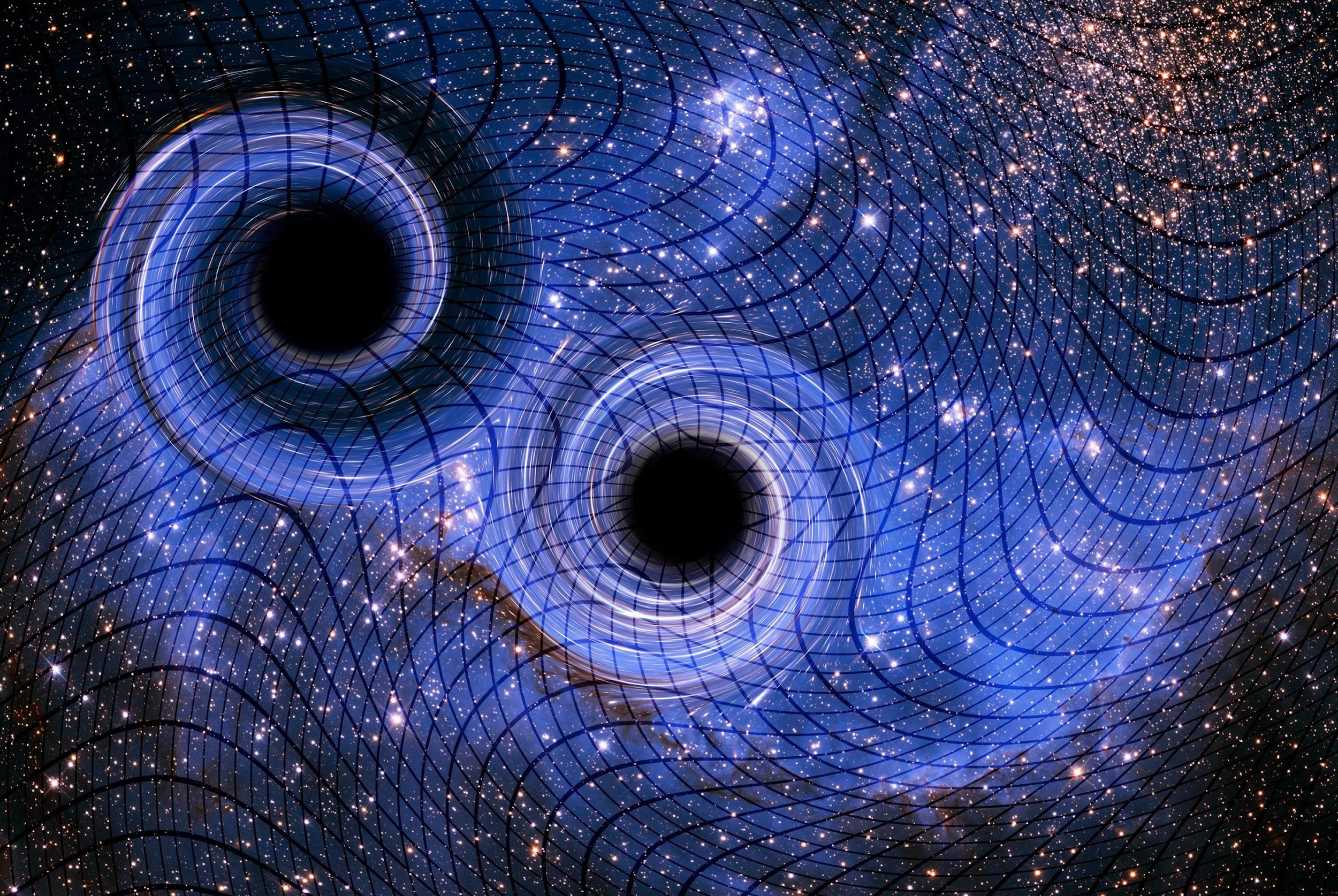 Probing Dark energy with gravitational waves distances
SW14 Cargese
10/05/2022
Alice Garoffolo

Instituut Lorentz - Leiden University
garoffolo@lorentz.leidenuniv.nl
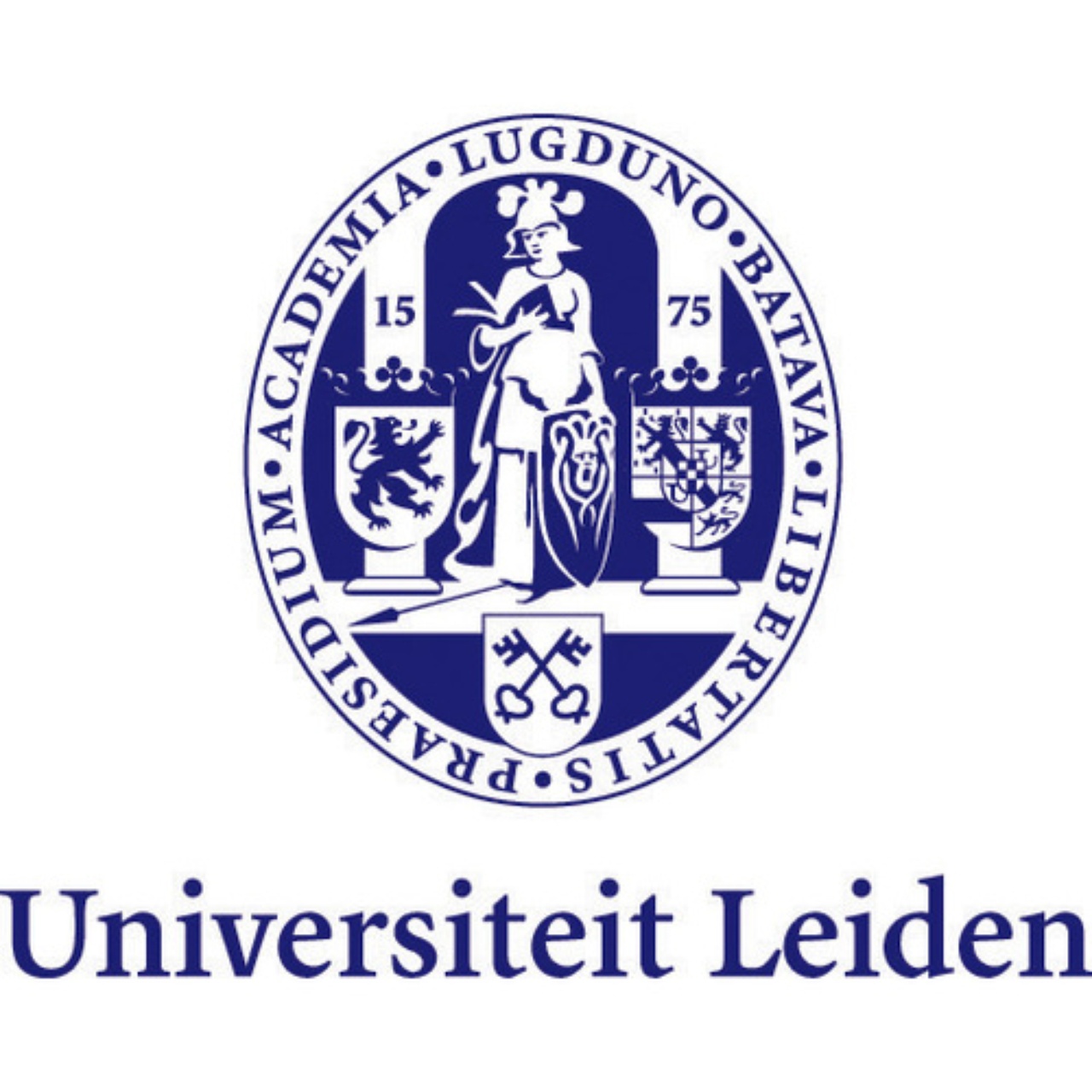 «GWs distances» to test GR+Λ against alternative theories
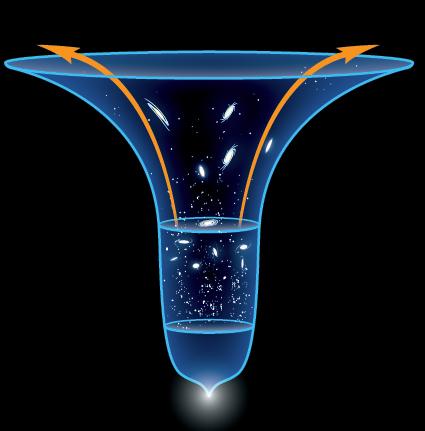 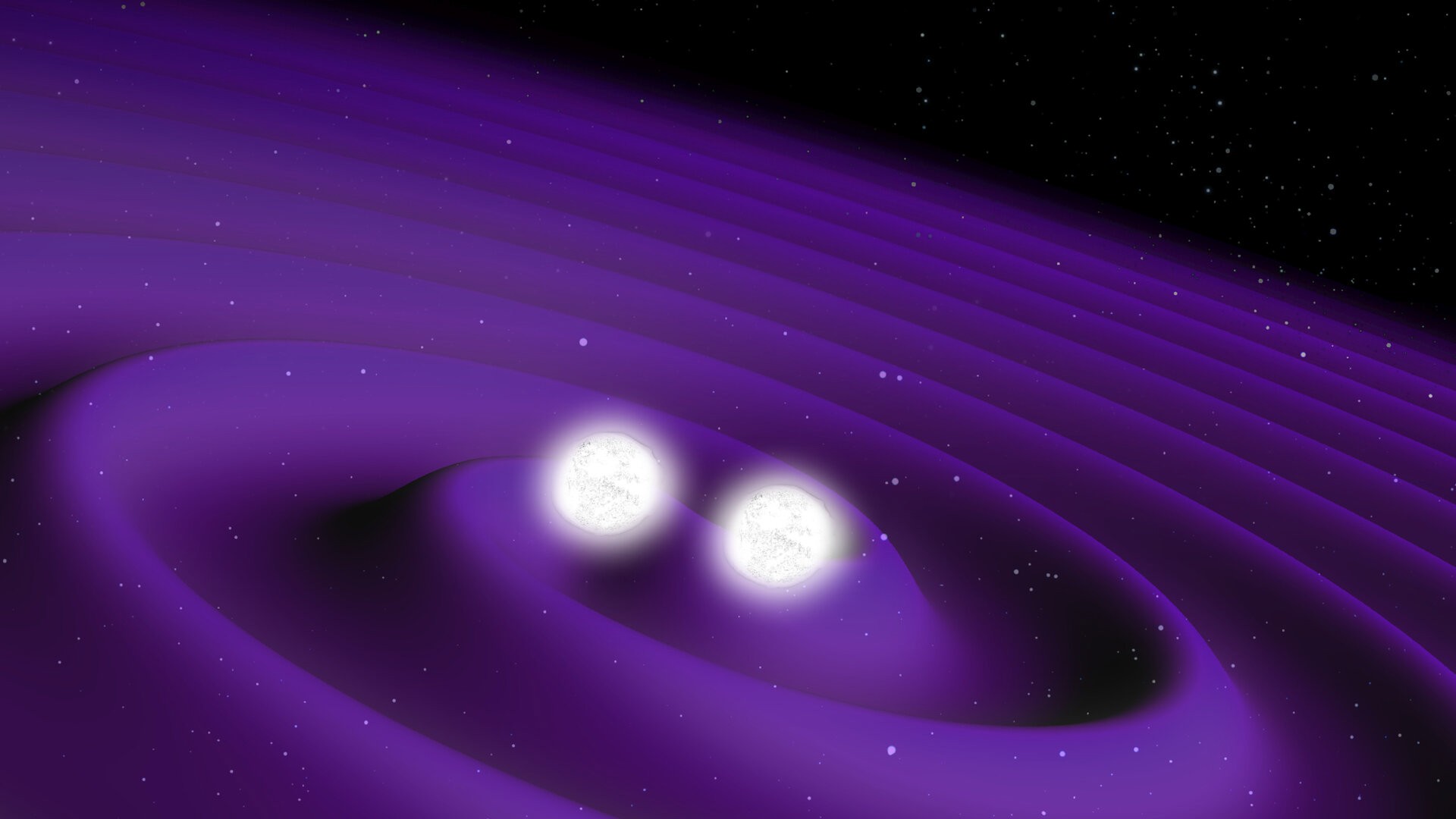 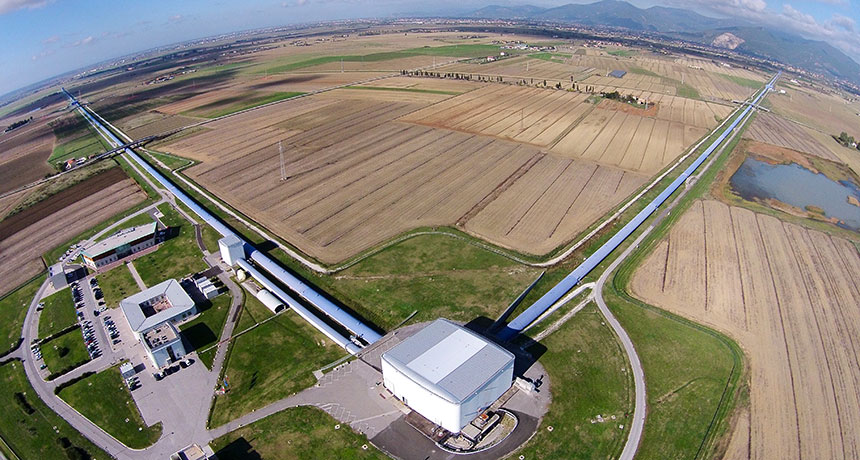 Modiﬁed propagation of GW in scalar-tensor theories   →   1912.08093  
Luminosity distance ﬂuctuations: DE clustering detection   →   2007.13722
Angular diameter distance: DDR and time delay   →   2103.00155
Screening and detectability of extra polarizations   →   2110.14689
AG,  A. Silvestri,  M. Raveri,  S. Matarrese,  G. Tasinato,  D. Bertacca,  C. Carbone, O.Contigiani
1/9
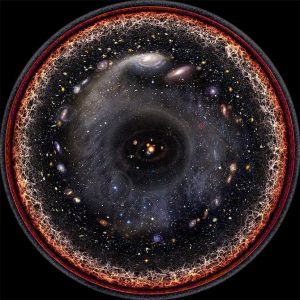 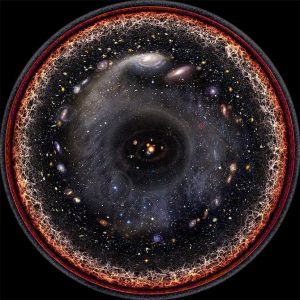 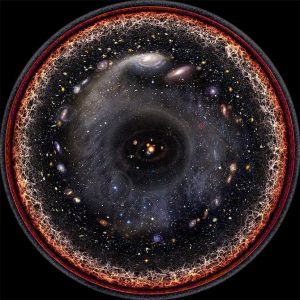 Geometrical vs physical distances: «how» we measure
We always observe SIGNALS, either in the form of photons or gravitational waves. 
It’s important the DYNAMICS of messenger
2/9
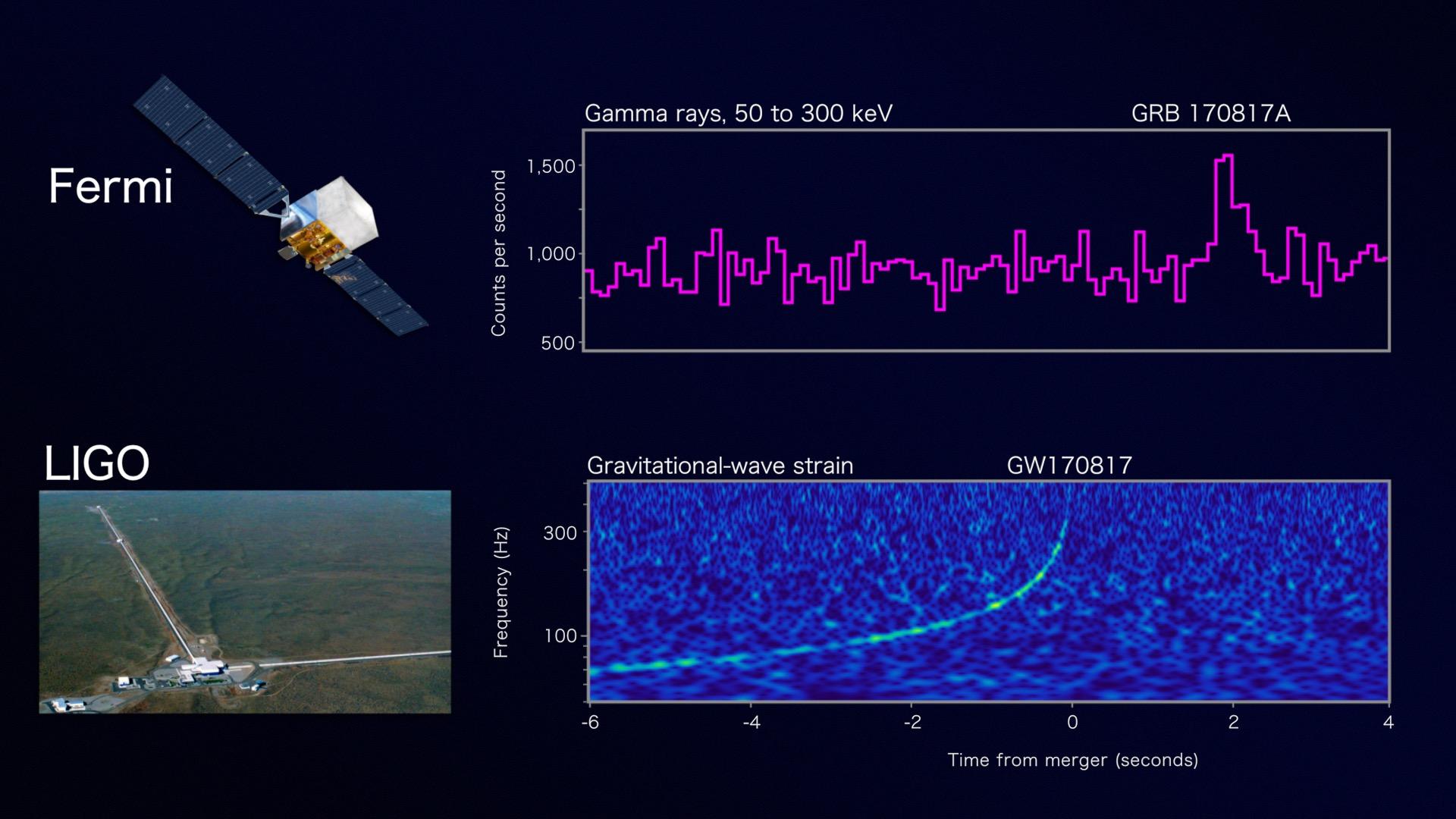 Scalar-tensor theories of gravity
17/08/17:
GW propagate at the speed of light! *
DE is scalar field coupled to metric in every possible way provided that stability and symmetry requirements are met
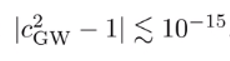 LIGO & Virgo collaboration ‘17
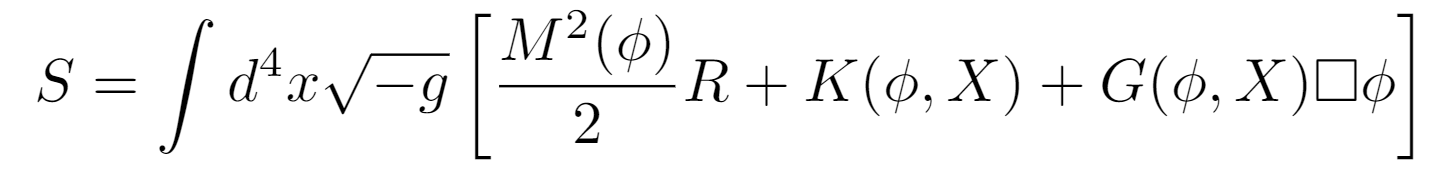 Baker et al. ‘17, Creminelli et al. ‘17, Ezquiaga et al. ‘17
3/9
LSS affects distance estimates. Lensing for LISA 5-10%.
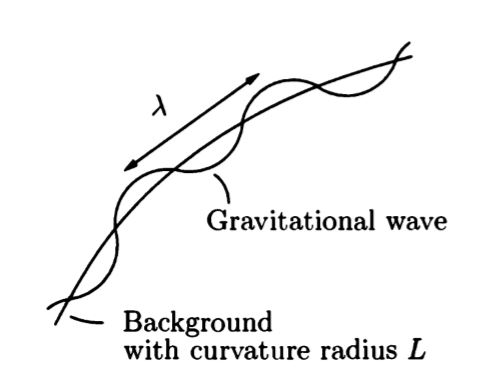 GW propagation equation in ST theories
Propagation equation:
«DE clustering»
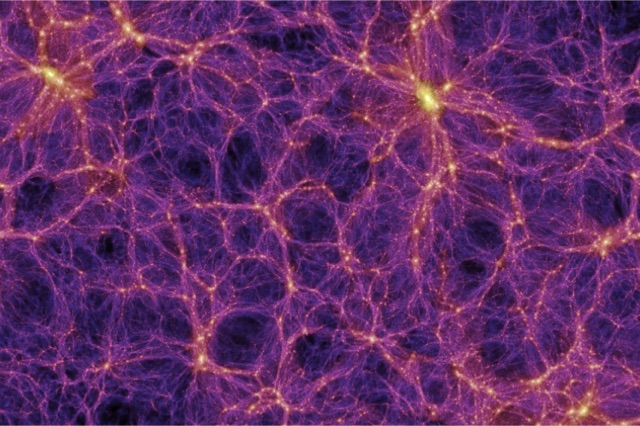 Belgacem et al. ‘18, Holz et al. ’15, Tamanini et al. ‘17
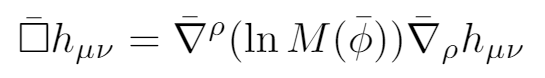 AG et al ‘19, 
G. Tasinato, AG et al ‘21
Solution: GO ansatz, use high frequency character
FRW + LSS background:
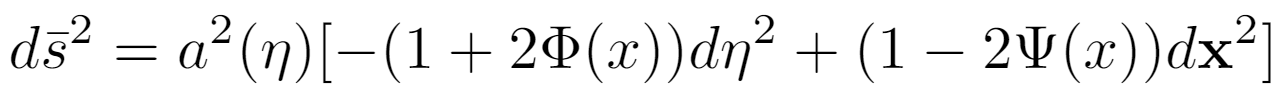 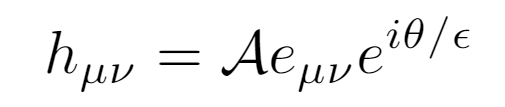 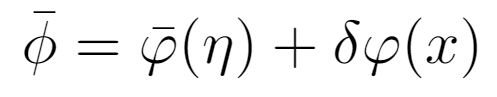 4/9
LSS effects on wave’s amplitude
Disclaimer:
Photon = GW
5/9
Including LSS:
“Standard Sirens”: 
Compare EM and GW 
luminosity distance
GW luminosity distance fluctuations
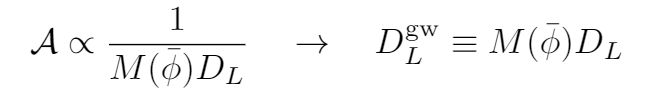 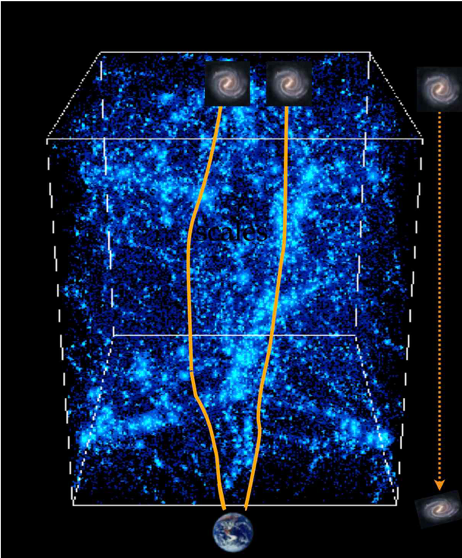 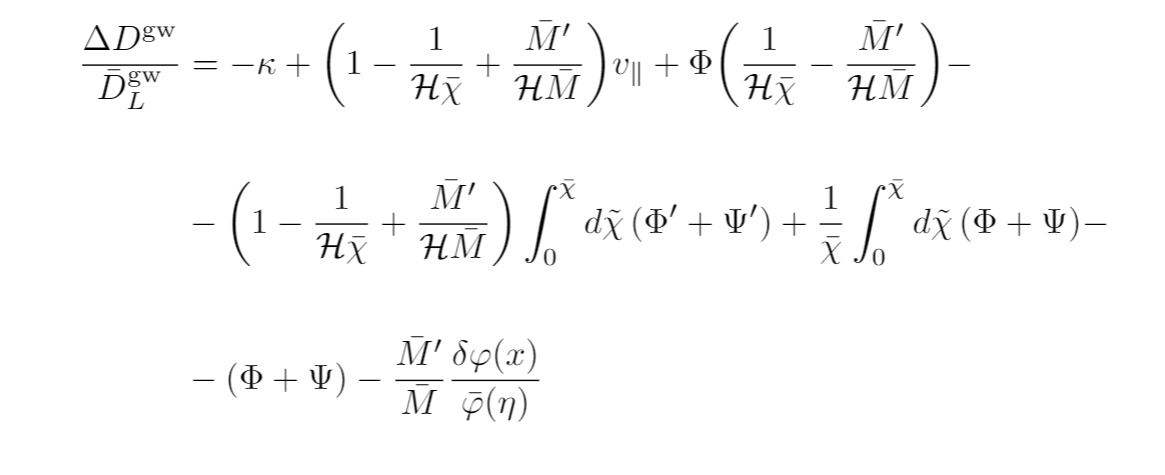 AG et al ‘19,  AG et al ‘20
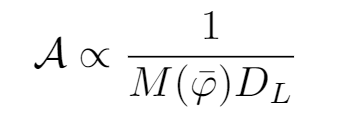 Lensing
FRW background:
SW
Doppler
ISW
Shapiro time delay
Volume
DE clustering
LSS induce correlation between GW observed events.
 Can use this both to correct DL or as signal to detect DE clustering.
5/9
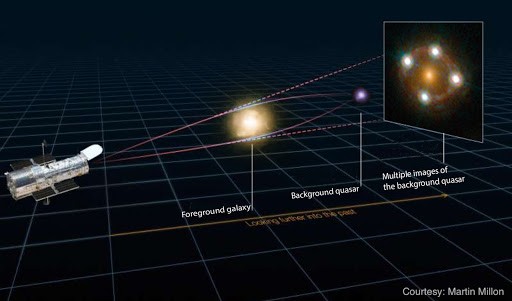 Also  is modified:
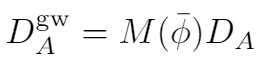 GW angular diameter distance and distance duality relation
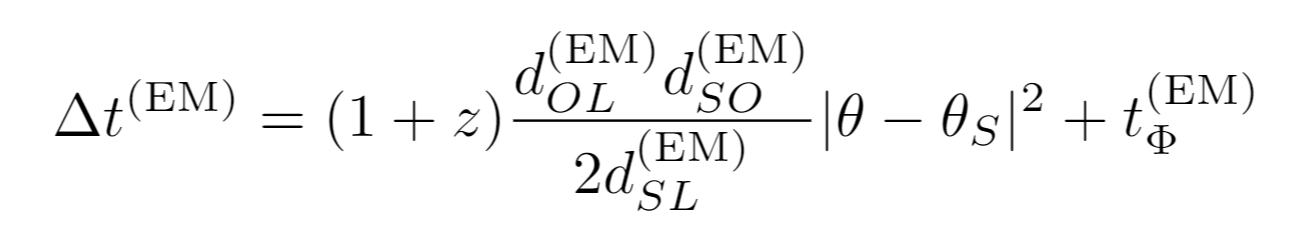 G. Tasinato, AG et al ‘21
Propagation of particles along null geodesics
Conservation of particles number
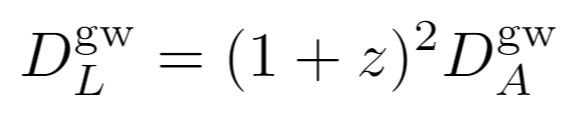 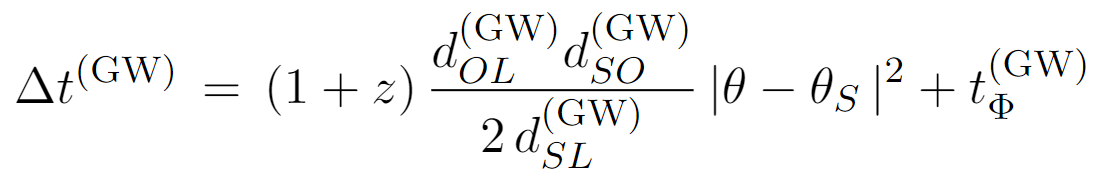 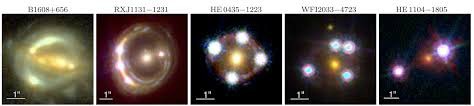 H0liCOW
However   because   .
6/9
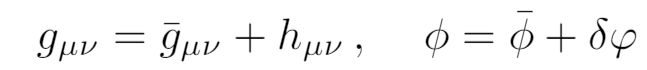 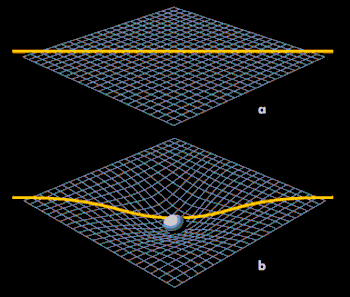 Action in Einstein Frame*
s
Fifth force and screening
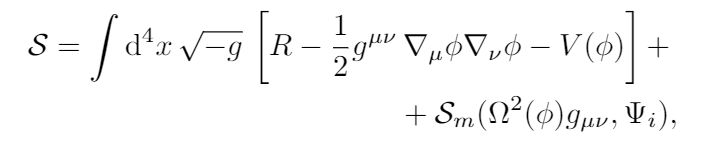 AG et al. ‘21
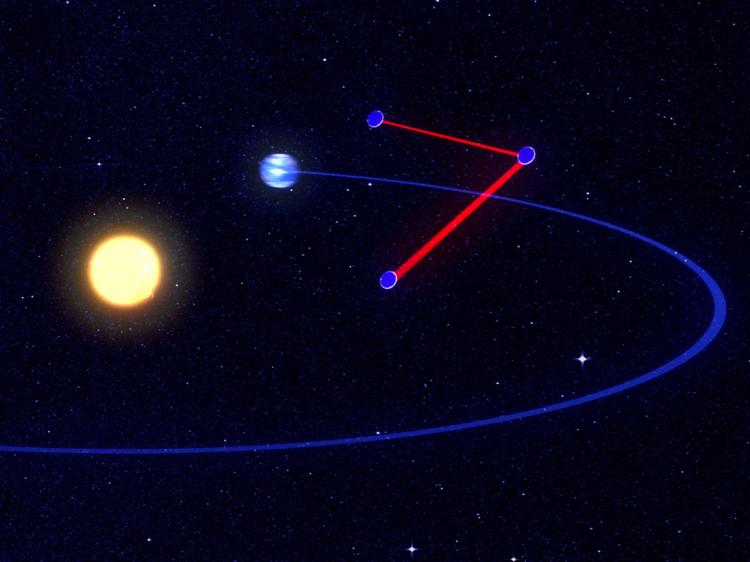 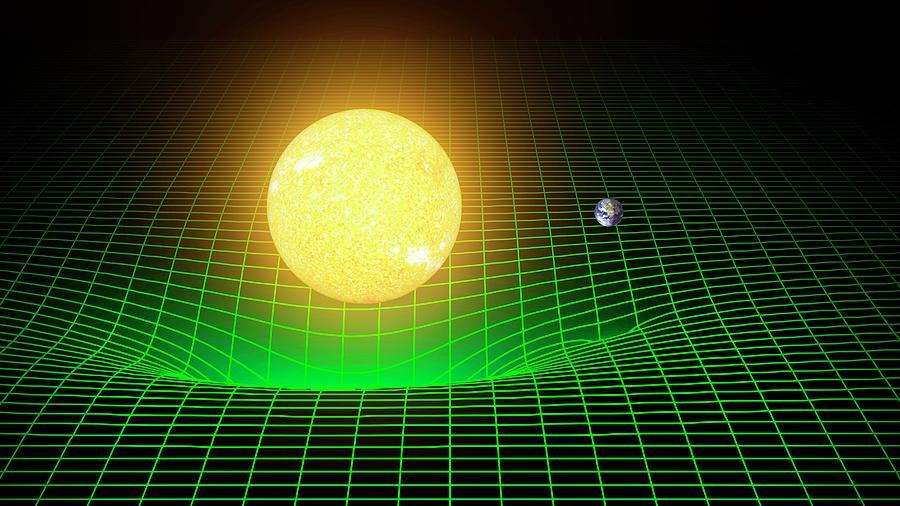 Conformal factor
Matter fields
To pass local test of GR, viable ST theory must be endowed of screening mechanisms to suppress 5° force.
7/9
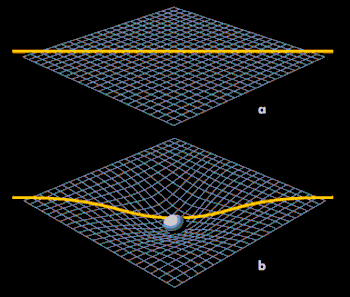 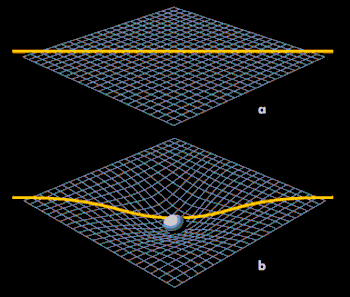 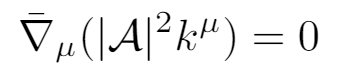 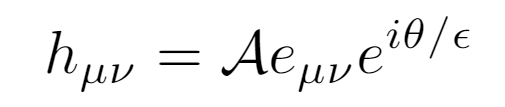 Screening of high frequency waves?
AG et al. ‘21
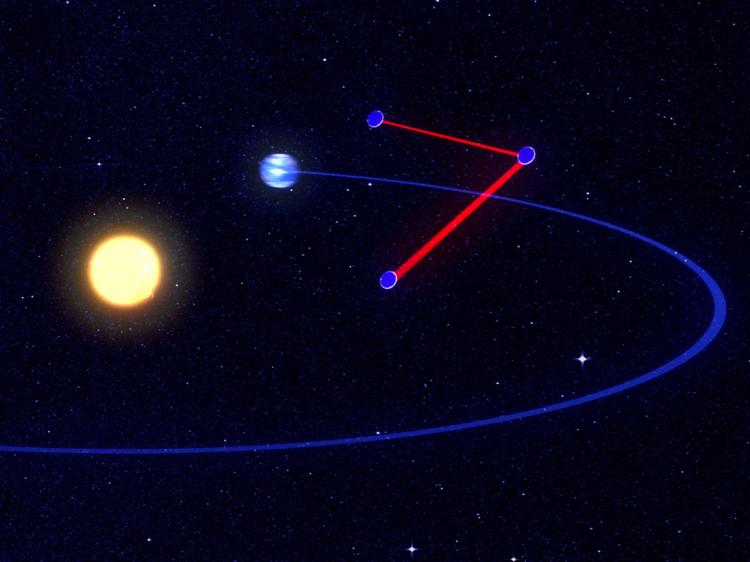 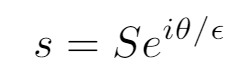 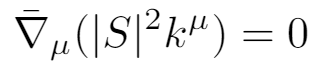 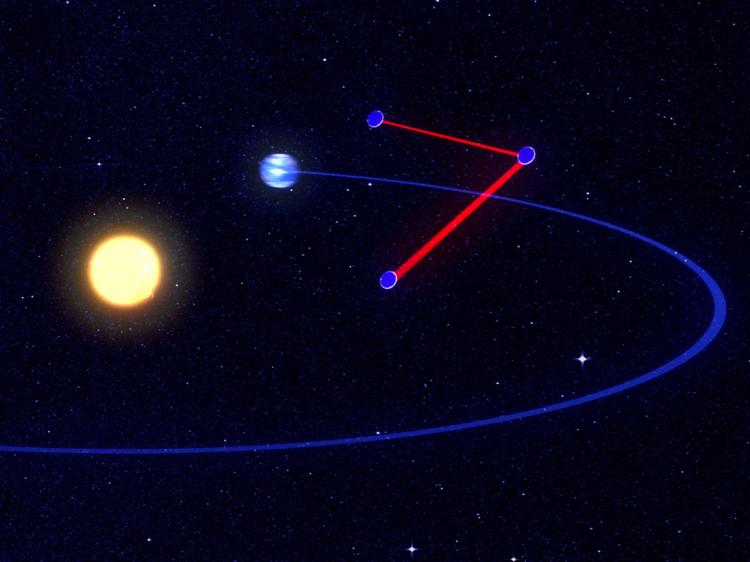 Conservation equation
GO ansatz
Equations of motion:
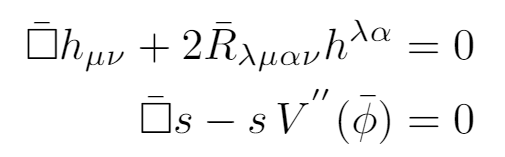 No «mass»!
p.e. Chameleon: 
5° force is Yukawa with environment dependent «mass»
Neglect mass term: Can we detect high frequency scalar wave?
8/9
Detectability of scalar wave
AG et al. ‘21
The relative acceleration between two nearby geodesics given by 
«electric components of the Riemann tensor» in Jordan frame
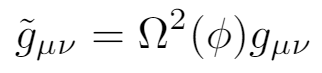 Metric perturbation in Jordan frame
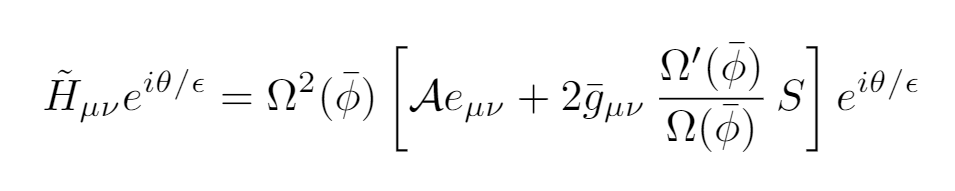 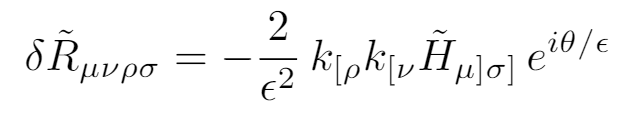 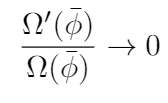 Chamaleon and symmetron:
Khoury et al. ‘04, Burrage et al. ‘18, Hinterbichler et al. ‘11
Screening suppresses the interaction with matter. 
We predict that SW should NOT be detected.
9/9
Summary and conclusion
Standard Sirens
Luminosity distance fluctuations
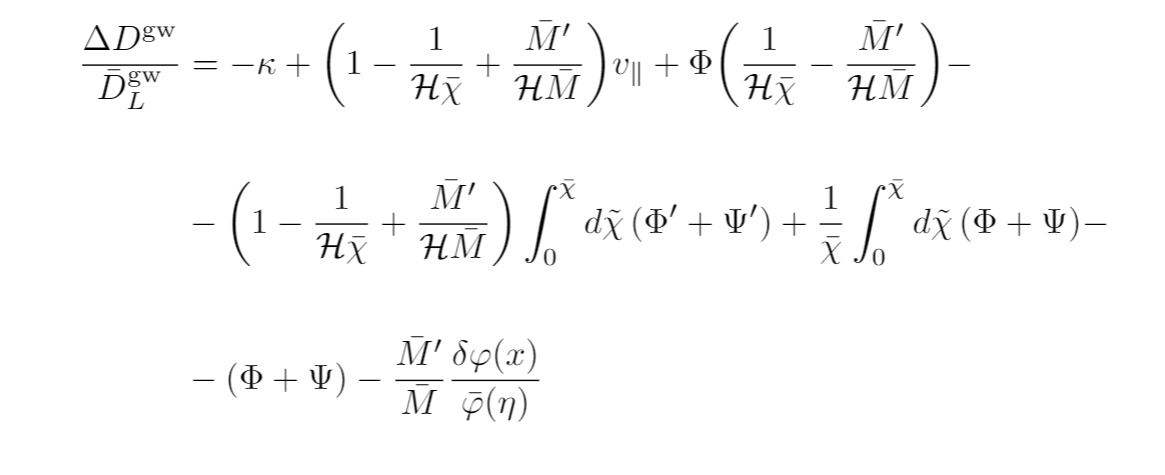 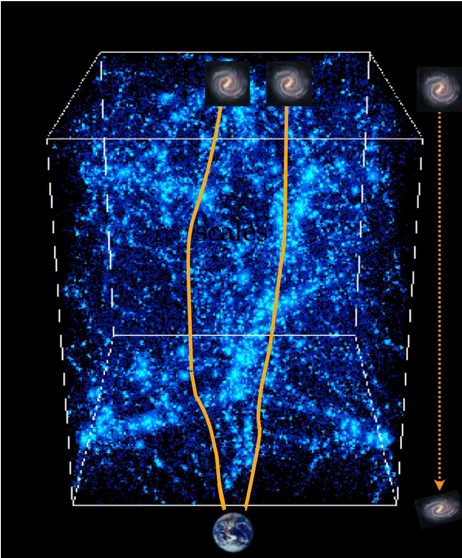 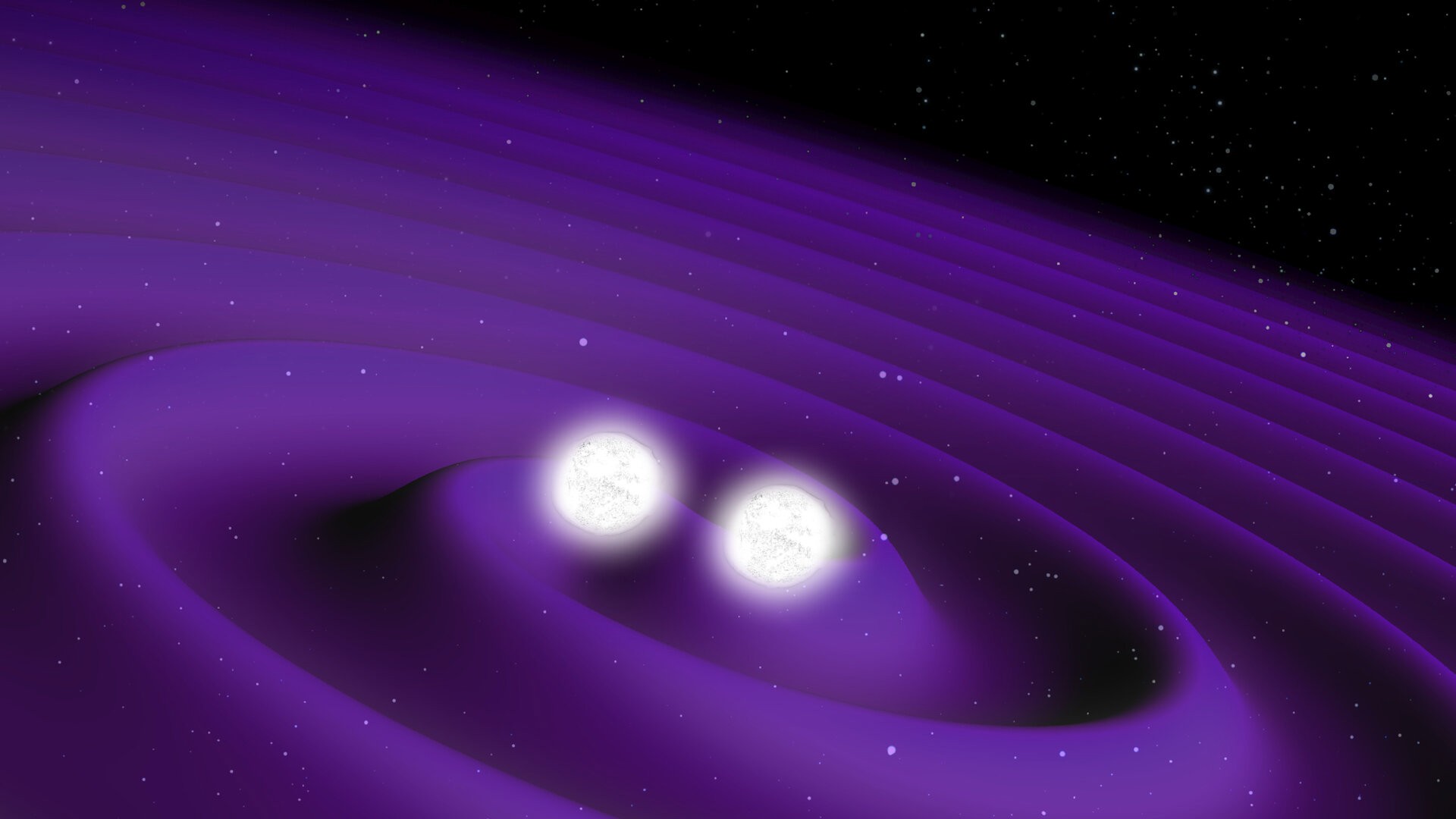 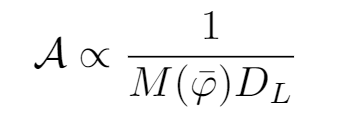 1. If know z: use distance-redshift relation
Accurate DL measurements
Direct DE clustering detection
Polarization test
Angular diameter distance
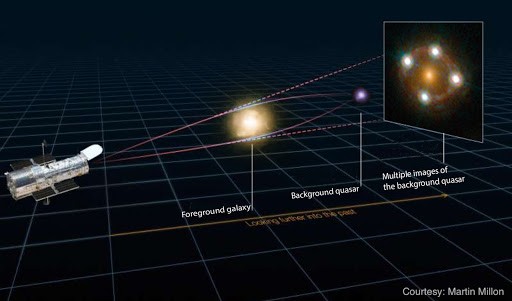 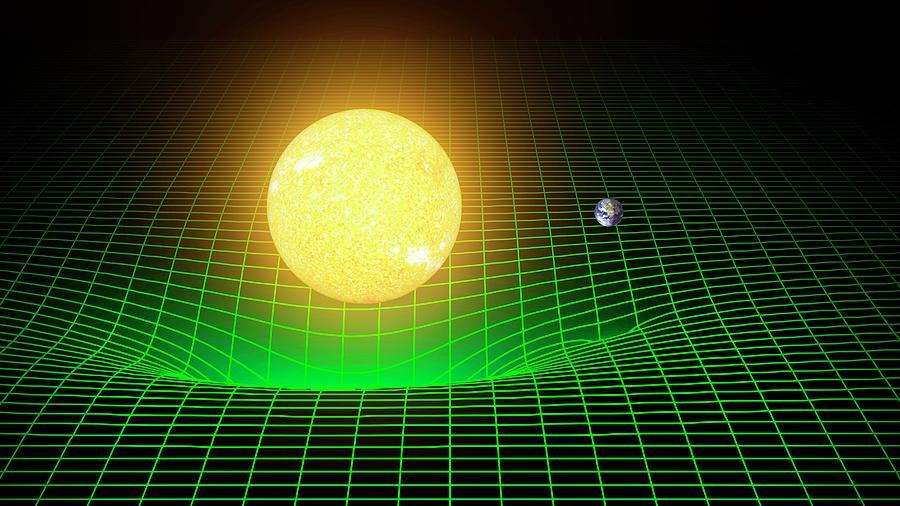 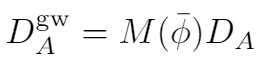 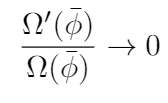 DDR holds
   because .
SW is screened in chameleon and symmetron
Thank you!